Herramienta para la administración de deudas
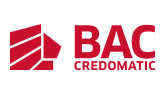 Coloca en la siguiente tabla la información de las deudas que tienes, poniendo de primeras aquellas que consideras prioritarias porque son costosas, porque te afectan emocionalmente o porque tienen un saldo bajo para poder cancelarlas por completo.  Mantenla actualizada para que controles tu endeudamiento.